SANDRA Wright SHEN
仙杜拉·賴特·沈
周五
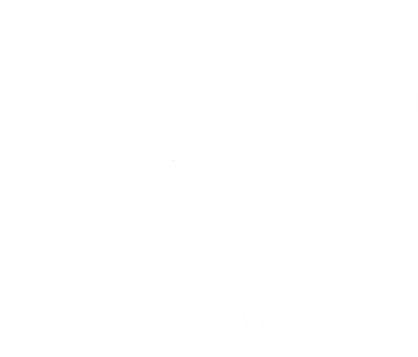 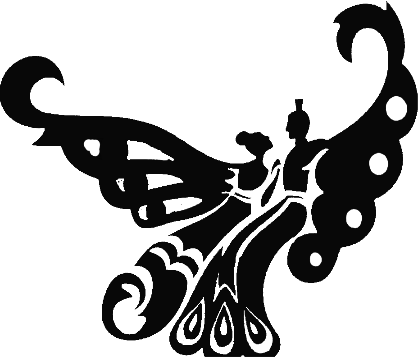 10
法國國際鋼琴大賽首獎
Hilton Head國際鋼琴大賽首獎
史坦威藝術家
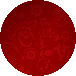 五月
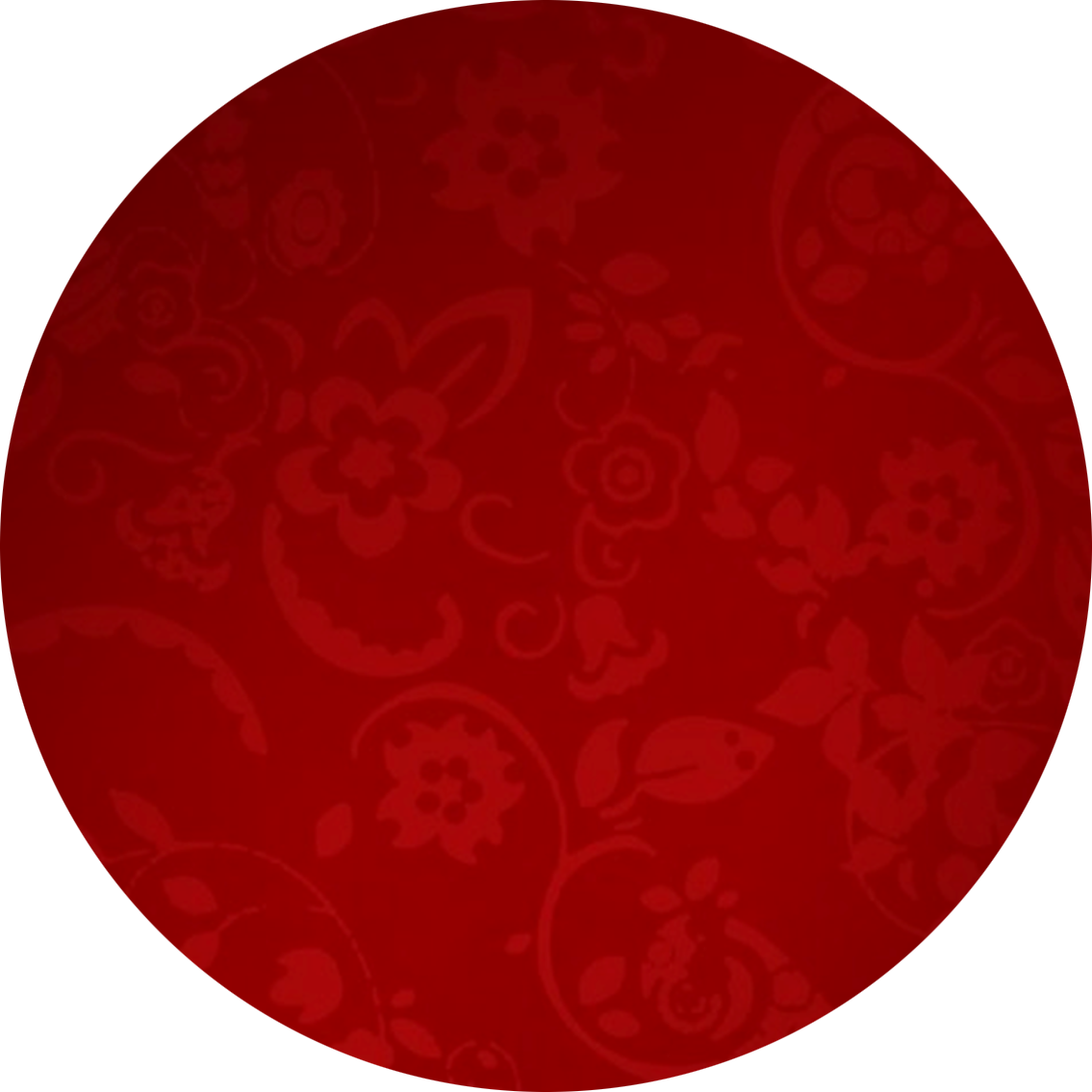 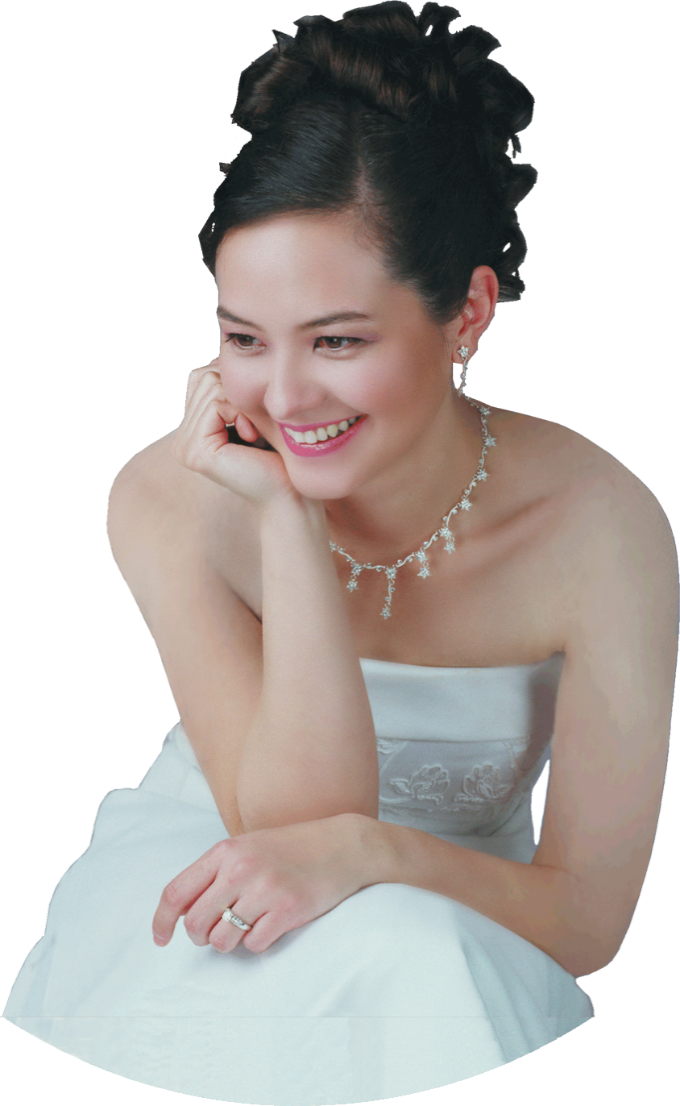 7:00P
“她的演出
格外具有
獨特的優雅
和音樂性”
-中央社訊息
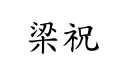 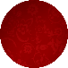 SandraShen.com
Inspiration From Above 3
靈感的源頭3: 永恆的鄉音
以華人的曲目(梁祝,平湖秋月等)思索永恆的愛
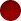 羅省華人播道會
1111 S. Atlantic Blvd Monterey Park
cefcla.org   (626) 570-8971
免費入場  兒童照顧
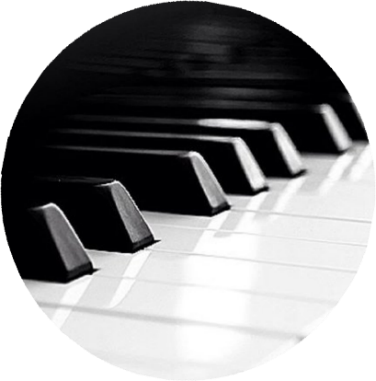